Metro STEMI Task ForceThe Central Iowa EMS Directors STEMI Task Force is striving to improve the patient outcomes of ST elevation myocardial infarctions.  Current membersCentral Iowa EMS Directors Association                                              Broadlawns Medical Center Mercy Hospital Medical CenterMercy West LakesUnity Point Health (Methodist, Lutheran and West) Iowa Heart CenterUnityPoint Health CardiologyIowa Clinic Cardiology
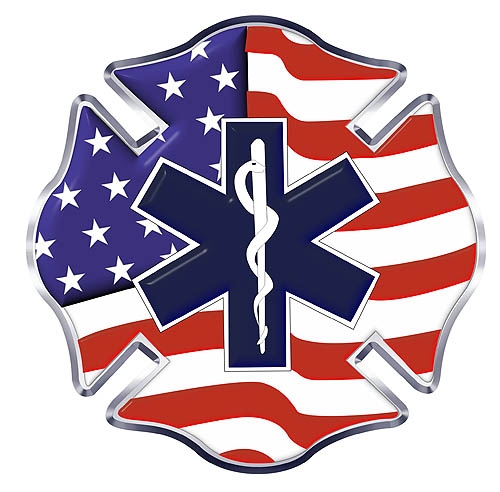 STEMI Task Force Goals
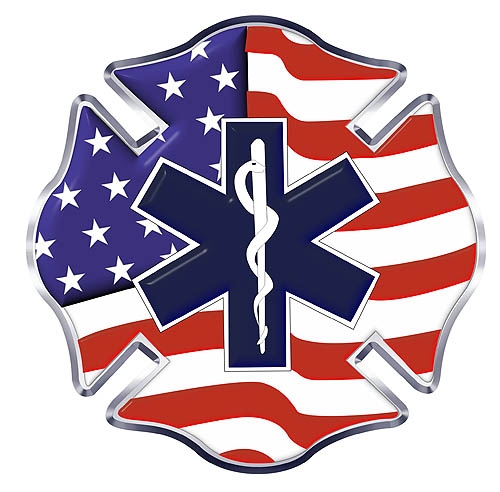 Goals for 2016
     Establish/improve a method for data collection that includes 
            pre- hospital data and feedback

     Established standardized pre-hospital protocols for STEMI including 
           12 lead ECG transmission

     Monitor and improve outcomes such as door to balloon, first 
           medical  contact to balloon, etc…

    Develop improved education for EMS providers, nursing and physicians 

     Increase medical director involvement in pre-hospital STEMI care

      Provide public education to improve recognition and 
            appropriate actions
Metro STEMI Task Force
2016 Task Force Initiatives

Implement STEMI Kit protocol
Continue emphasis on STEMI Tag completion
Develop strategic plan for Community Education in order to further decrease time of symptom onset to Balloon
STEMI Task Force Data Points
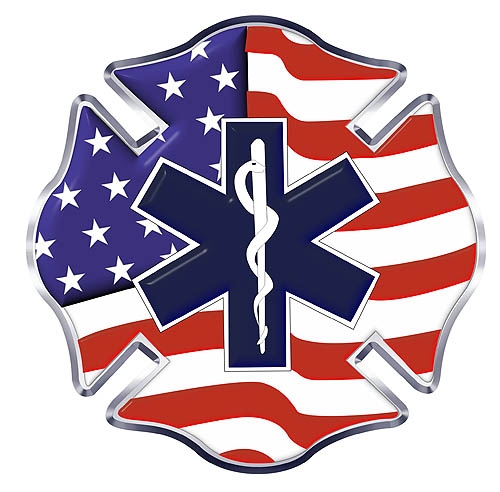 Time of symptom onset 

 Dispatch time from communications center 

Time of 1st medical contact 

 Time of 1st ECG  

 Scene times and details may be added
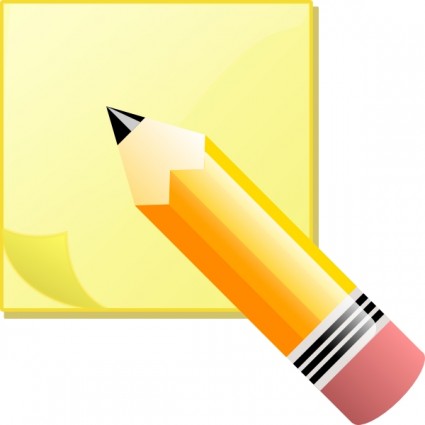 STEMI ALERT?????
Don’t forget your TAG
Tags now included in your STEMI Kit!
Kits provided by Emergency Dept. at IMMC, ILH, Mercy Downtown, 
Mercy West Lakes
STEMI  Kit  for  EMS
The STEMI Kit includes 
Pt. belonging bag
STEMI Tag
Pt. gown
Each ambulance should pick up initial kit from one of the following Emergency Depts. 
IMMC, ILH, Mercy Downtown, Mercy West Lakes, When dropping off your STEMI  Pt., pick up a replacement kit for your ambulance 

If time permits, All STEMI  Patients should be fully undressed, placed in patient gown. At a minimum,  STEMI  Tag should be initiated. 

     STEMI Kit Pilot project was very successful in reducing time to balloon
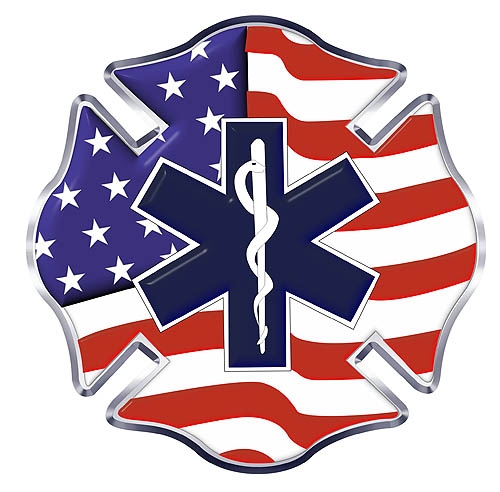 STEMI Task Force Data Tag
Back side of Tag
Reminder
	 Provide copy of your 12 lead
	 Label 12 lead with Pt. name and age
 	 Complete and leave tag on Pt. or with nurse

        Go to CIEMSD website to request Patient follow up

		http://www.ciemsd.org/?page_id=518
		(password: ems)


For more information on
Metro STEMI Task Force contact
admin@ciemsd.org
STEMI Alert activation procedure
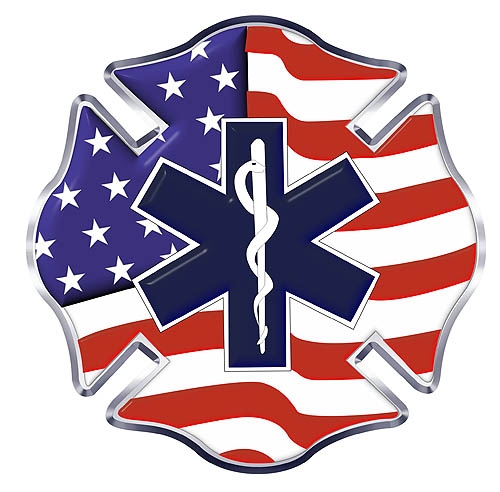 Request STEMI Alert to ED if:
	i. 12 lead interpretation by Paramedic 
	ii. Acute MI/STEMI Alert diagnosis by monitor 
              (No physician contact required) 

b. Provide the following information: 
	i. Patient report including patient condition,    	 	   assessment findings, ECG analysis, 	
	ii. name and DOB, ETA 

c. Provide copy of 12 lead and report to hospital
STEMI Task Force Data Tag
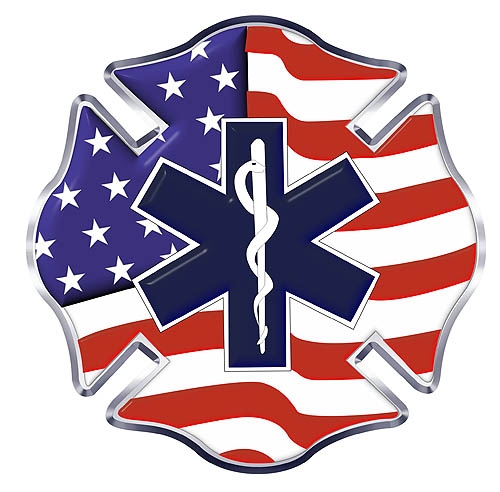 EMS is to initiate use of STEMI Kit and complete STEMI Data Tag for each STEMI patient. 

(not all chest pain Patients –just STEMI patients)
STEMI Task Force Data Tag
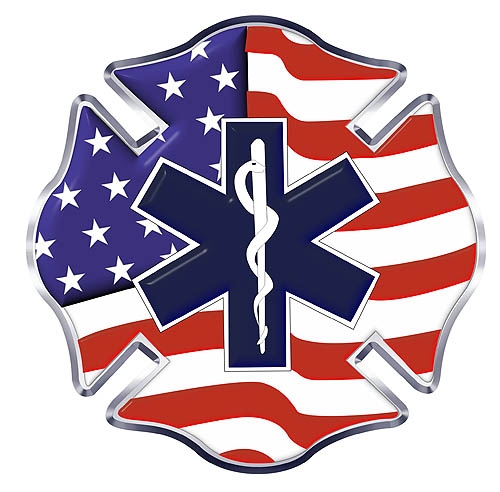 IF tag is incomplete or 
missing…… ED or Cath Lab
staff must complete tag by collecting times before EMS leaves the Hospital.
STEMI Task Force Data Tag Project has been active since Aug. 1, 2014
2015 data 

 185 STEMI alerts were initiated at DM metro hospitals by EMS 

86 tags were utilized by EMS for a 46% compliance rate

Increased compliance in 2016 is anticipated by initiating the STEMI Kit program 

 
For complete  STEMI data results –see www.CIEMSD.org
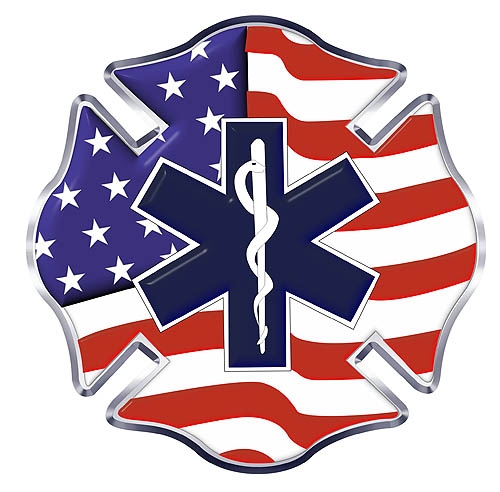 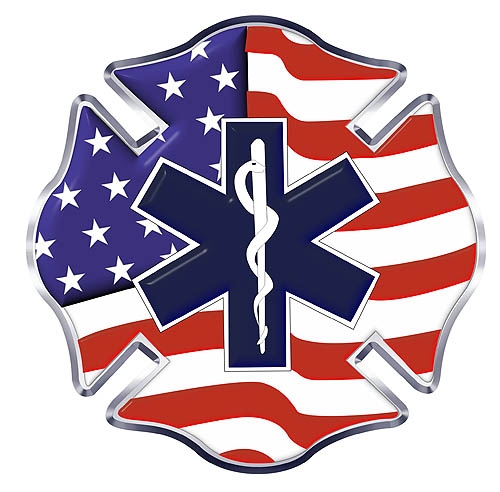 STEMI Task Force Data Tag
At hospital, completed Tag must be labeled with patient identifier to enable placement into medical record.

 Details of this process will be defined by each participating health system
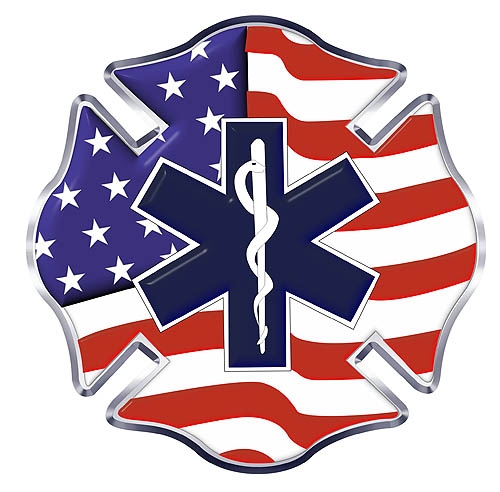 STEMI Task Force Data Tag
Please make sure your Medical Director and EMS crews are well informed on this projectIt is the goal that the Kit be utilized and tag be completed on ALL STEMI patients
Pt. follow up is always available. www.ciemsd.org
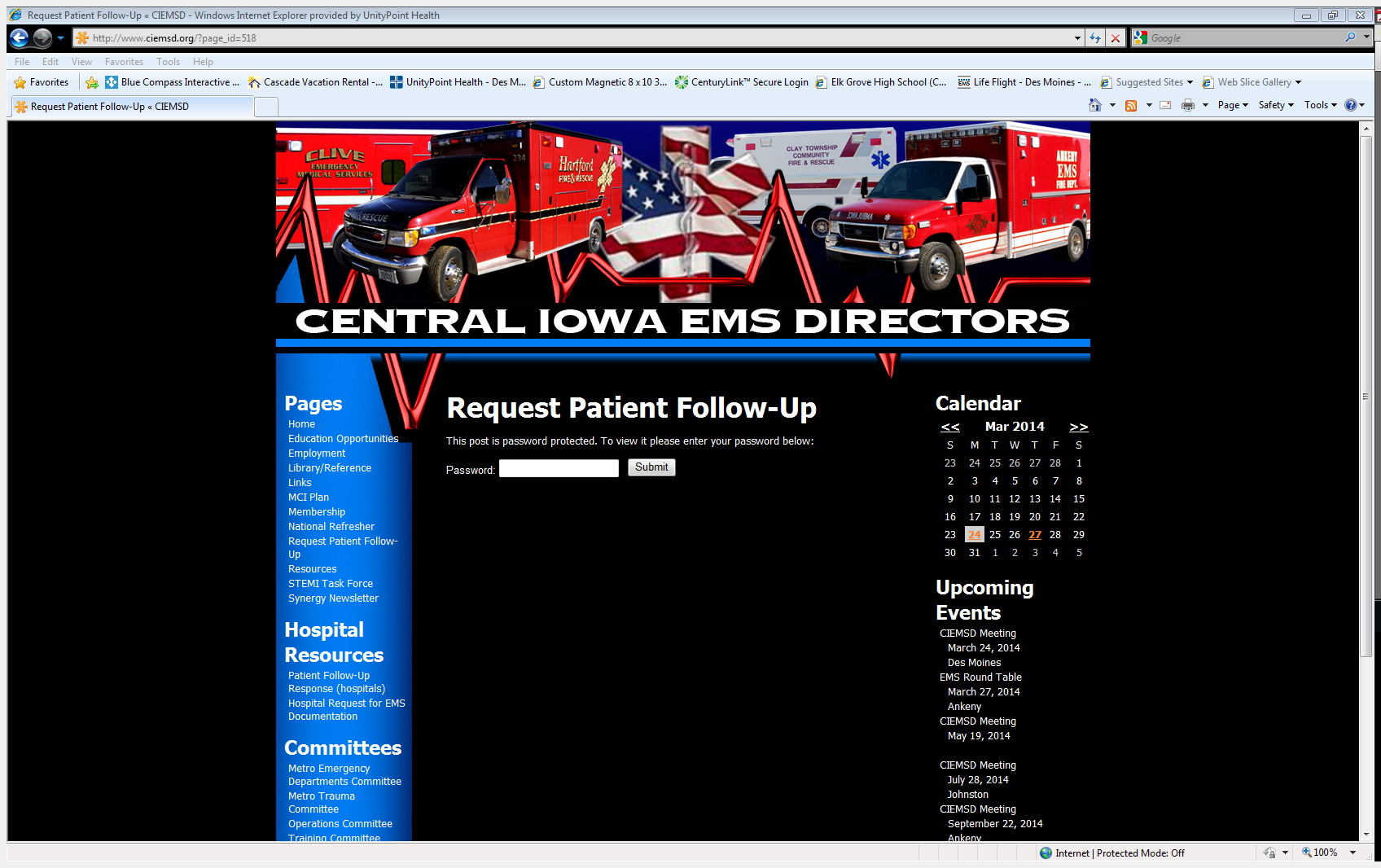 Metro STEMI Task Force
For further information regarding this education or content please contact:
 
Katy Hill RN, BSN, CFRN,  EMT-B
EMS Coordinator UnityPoint Health Des Monies 
 (515) 241-6747 office

katherine.hill@unitypoint.org